LinkedIn 101:
Presented by: Shelly Drouillard
 Center for Experiential Learning and Career Services
©2013 LinkedIn Corporation. All Rights Reserved.
Who Uses LinkedIn?
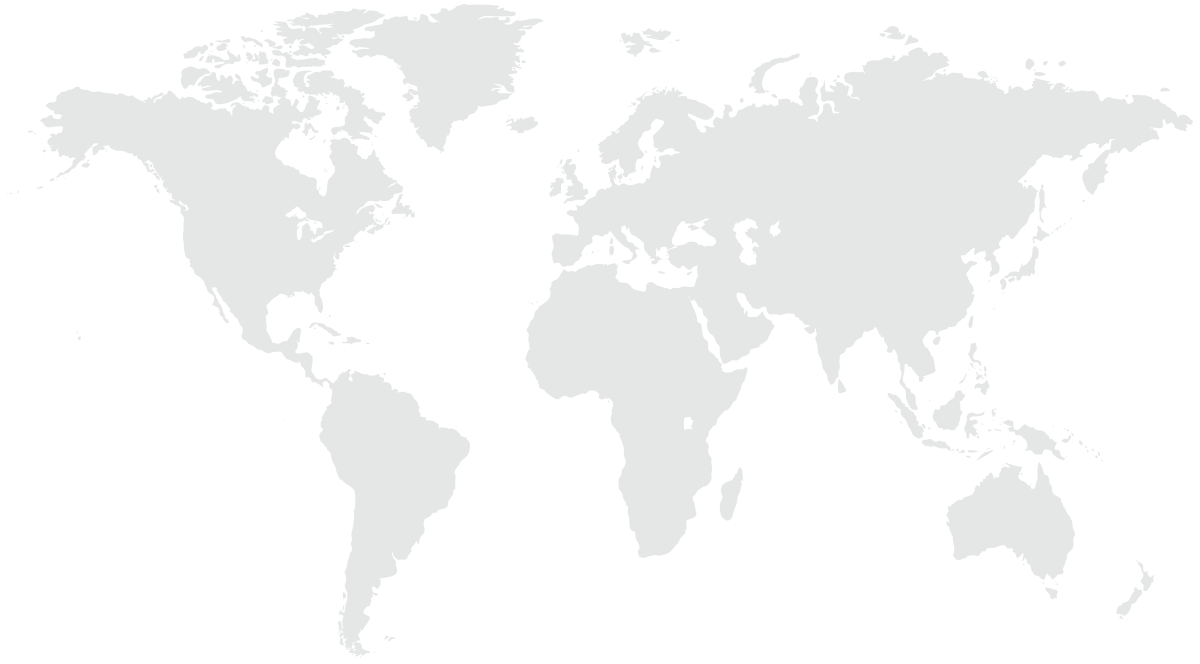 259M+
64%
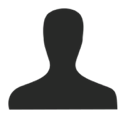 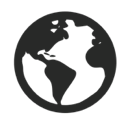 professionals
64% outside the U.S.
3M+
150+
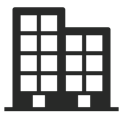 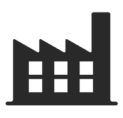 companies
industries
60K+
Executives from every
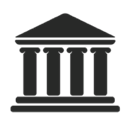 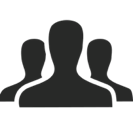 Fortune 500
college and university 
alumni groups
company
30M+
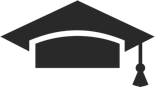 students and recent grads
©2013 LinkedIn Corporation. All Rights Reserved.
2
Students & recent grads=LinkedIn’s fastest-growing demographic
©2013 LinkedIn Corporation. All Rights Reserved.
“It’s no longer enough to simply have a solid resume. Students now need a professional online presence.”
Holly Paul, Former US Recruiting Leader, PricewaterhouseCoopers
©2013 LinkedIn Corporation. All Rights Reserved.
1. Build a Professional Online Presence
Facebook
LinkedIn
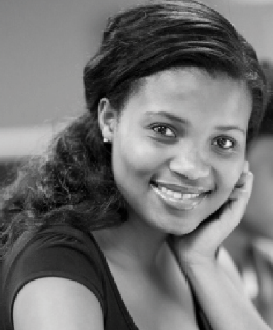 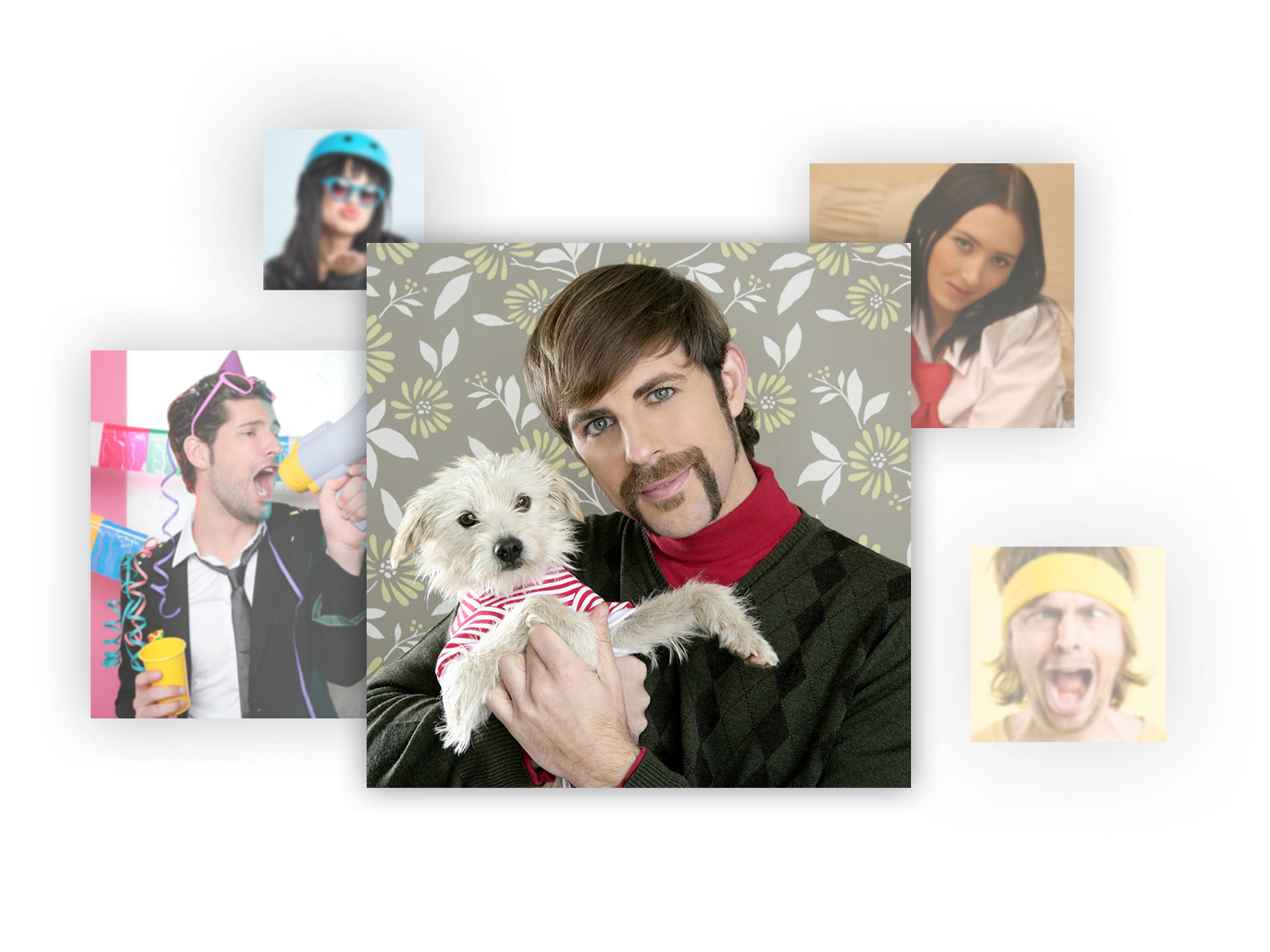 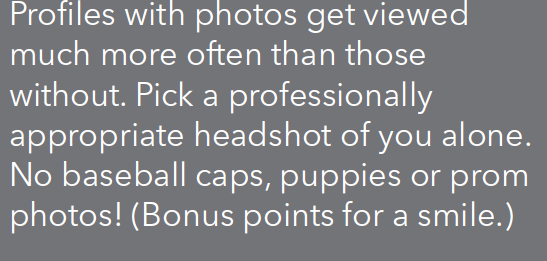 ©2013 LinkedIn Corporation. All Rights Reserved.
5
Capture Interest with Your Headline and Summary
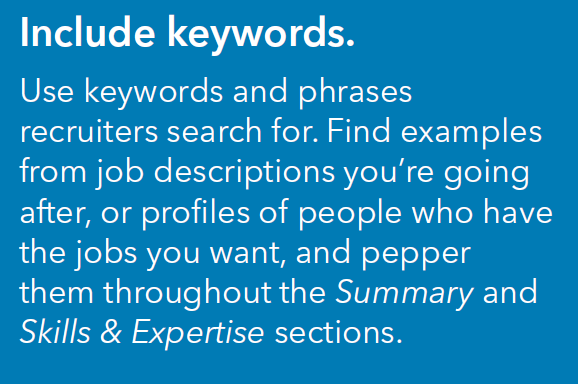 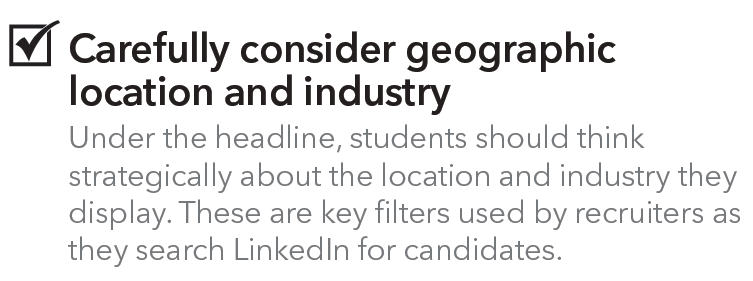 ©2013 LinkedIn Corporation. All Rights Reserved.
6
SUMMARY EXAMPLE
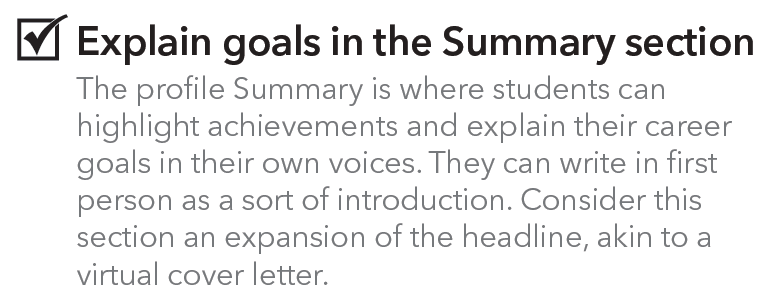 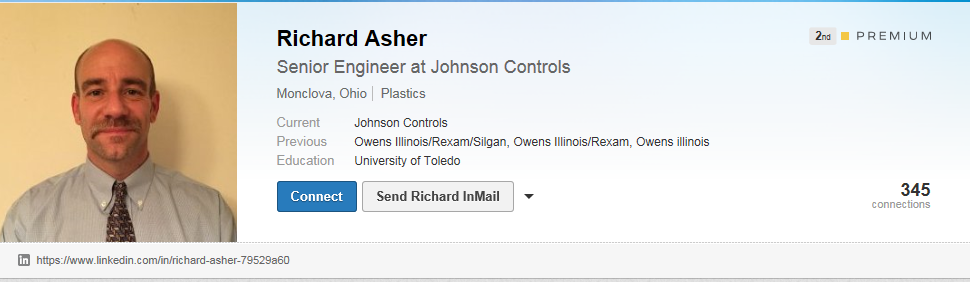 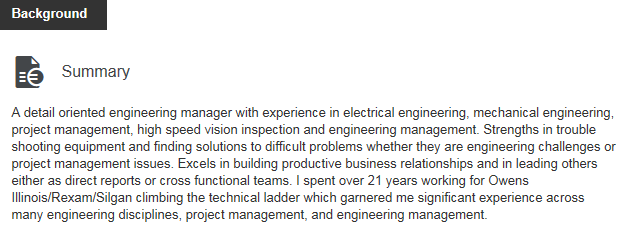 ©2013 LinkedIn Corporation. All Rights Reserved.
7
Your Turn… Summary Practice
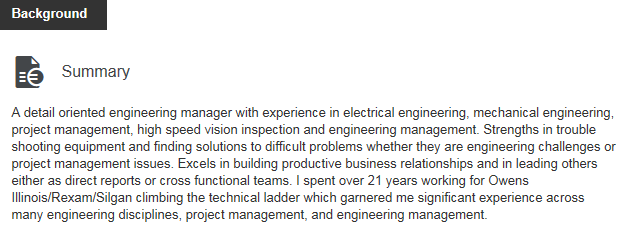 A                engineering 

with experience in 
Strengths in 
Excels in 
 
I spend xx months/semesters/years working for

Eager to climb the technical ladder
Ready to hit the ground running
Prepared to contribute
©2013 LinkedIn Corporation. All Rights Reserved.
8
Add Sections to Enhance Student Profiles
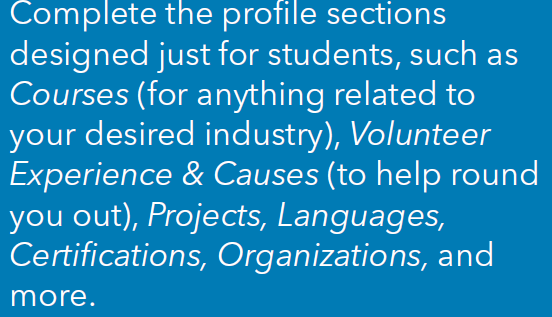 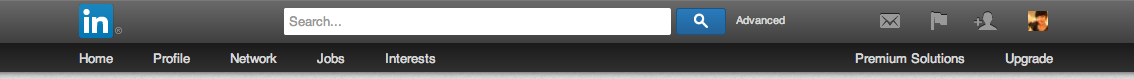 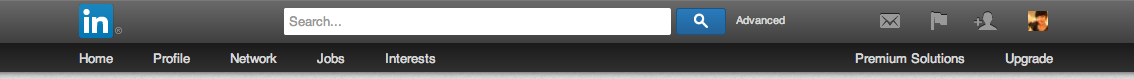 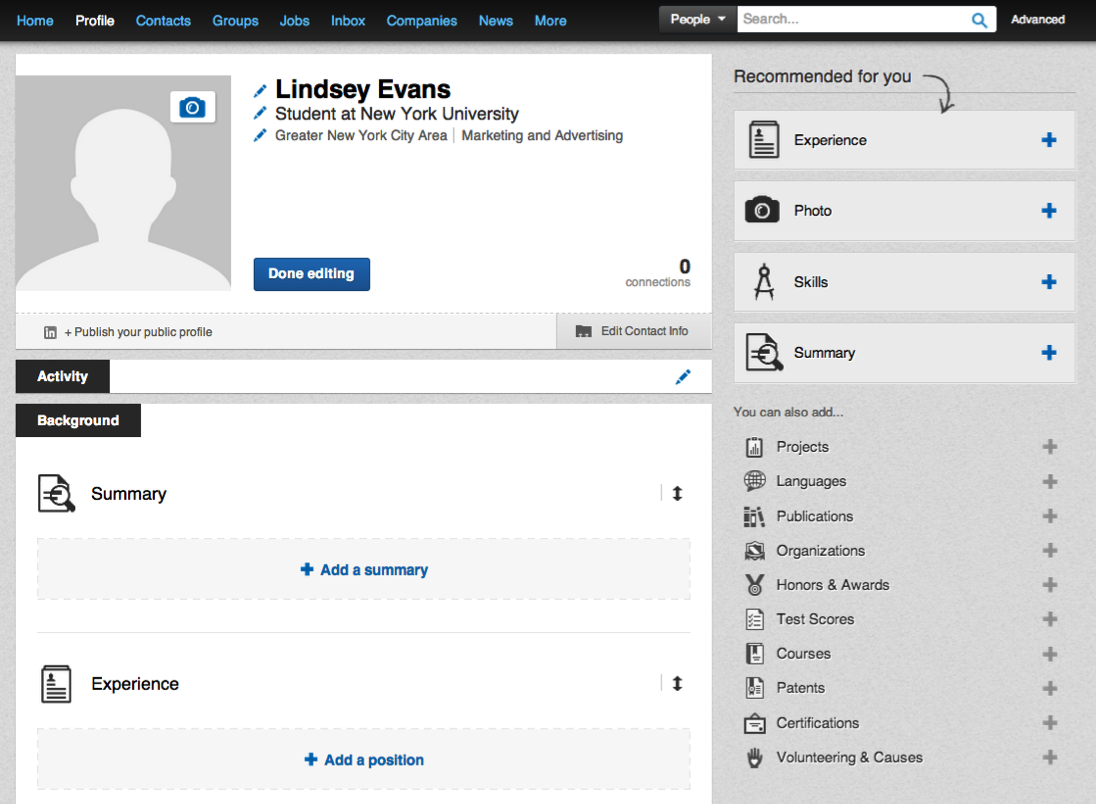 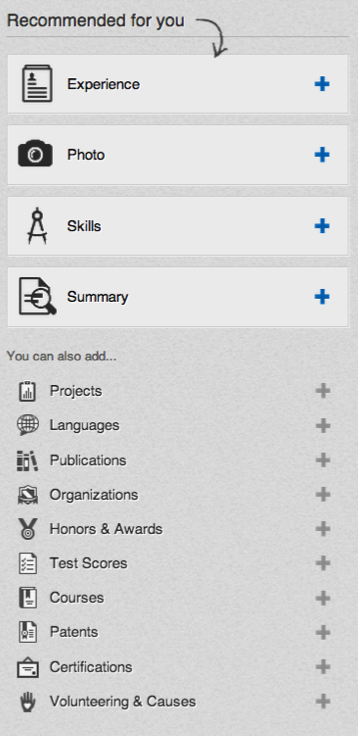 Add Sections to Enhance Student Profiles
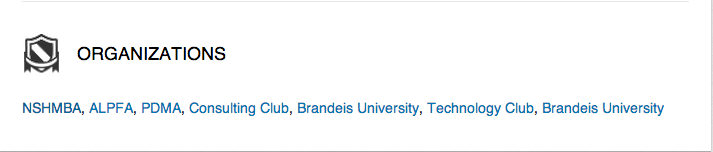 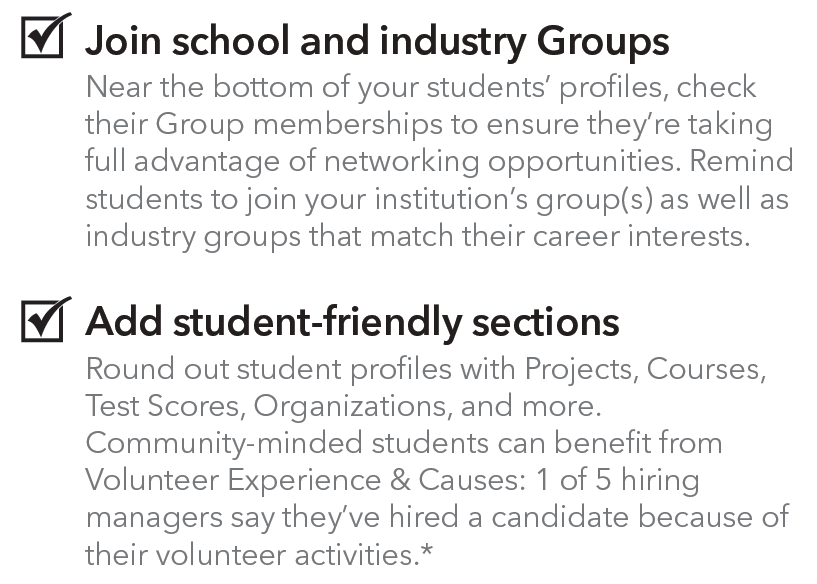 Add Sections to Enhance Student Profiles: Courses
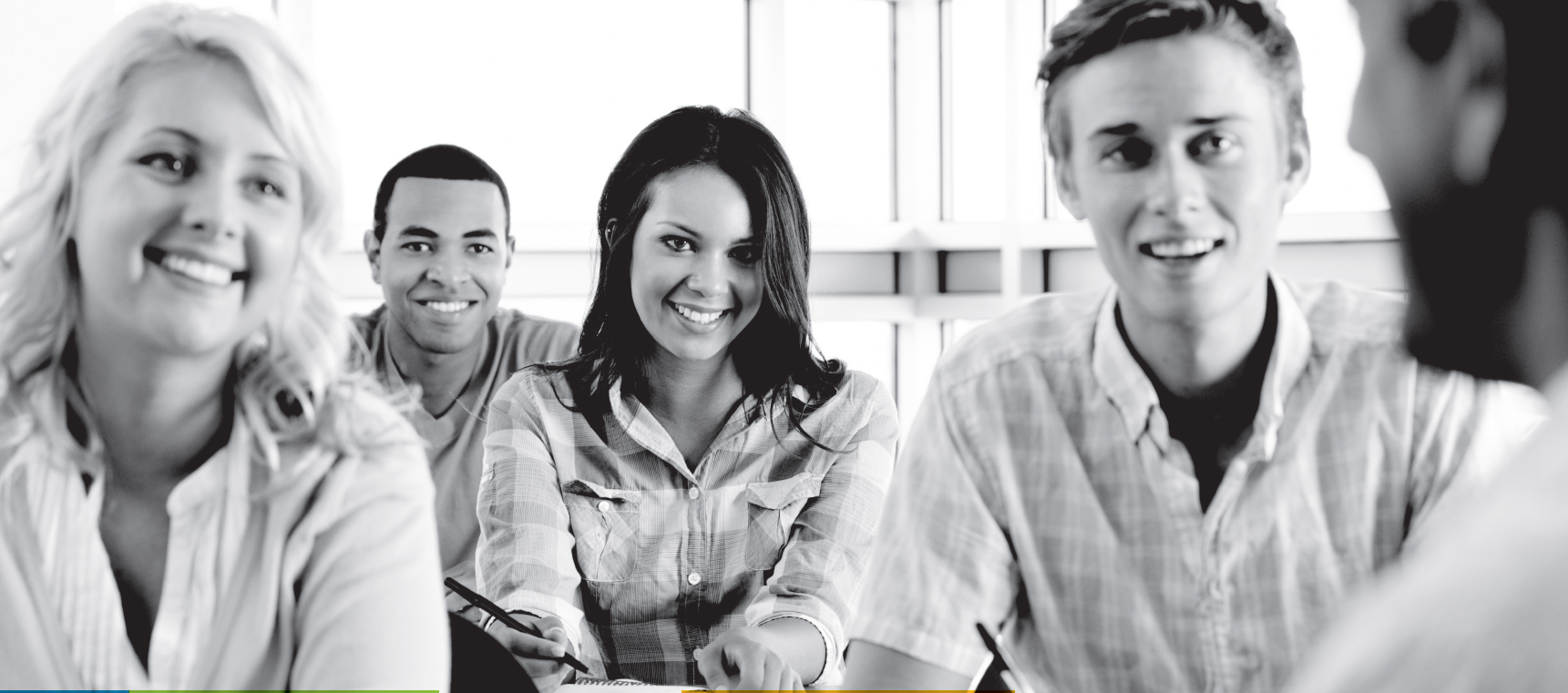 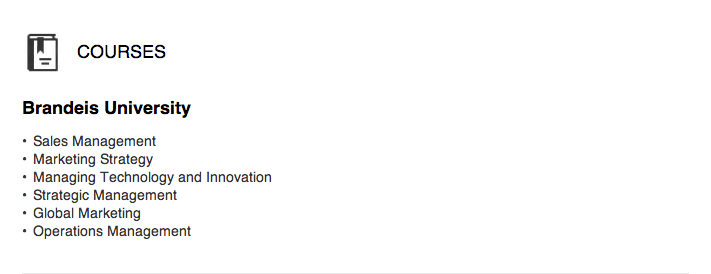 More Student Profile Tips!!!
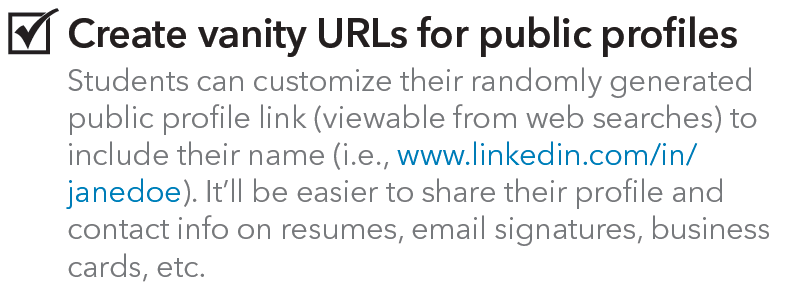 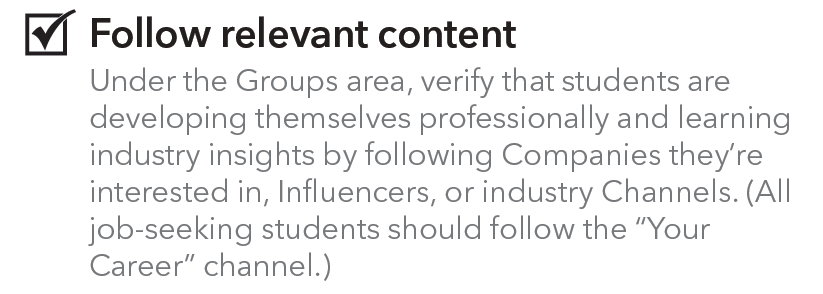 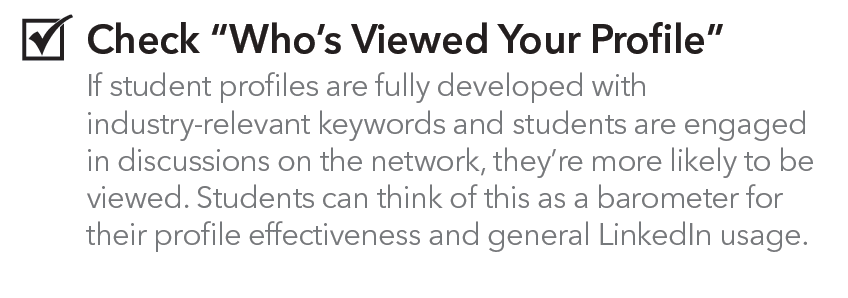 ©2013 LinkedIn Corporation. All Rights Reserved.
12
2. Add connections with 'warm' contacts and alumni
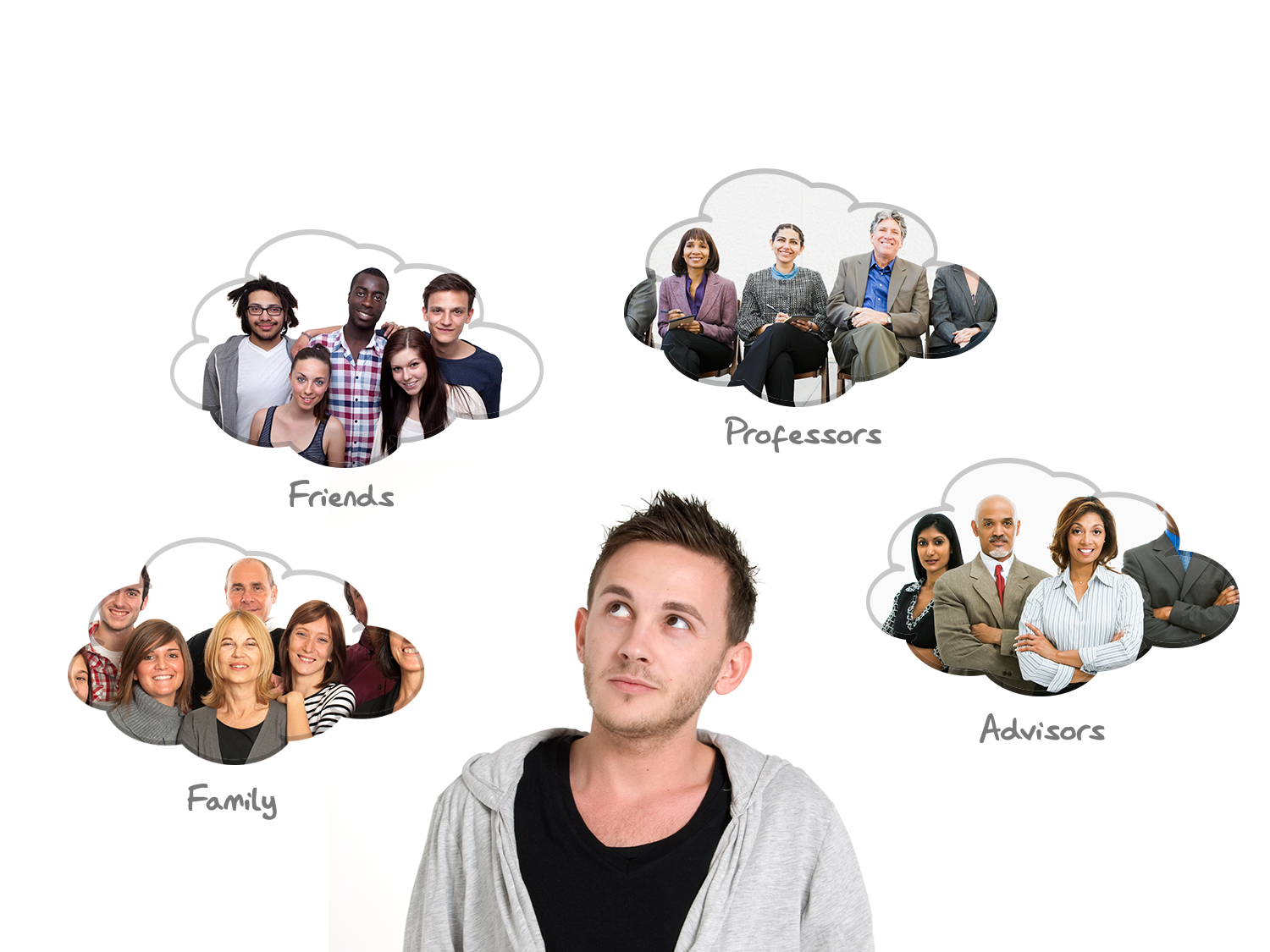 ©2013 LinkedIn Corporation. All Rights Reserved.
13
Use Address Book Uploader to Connect to People Students Already Know
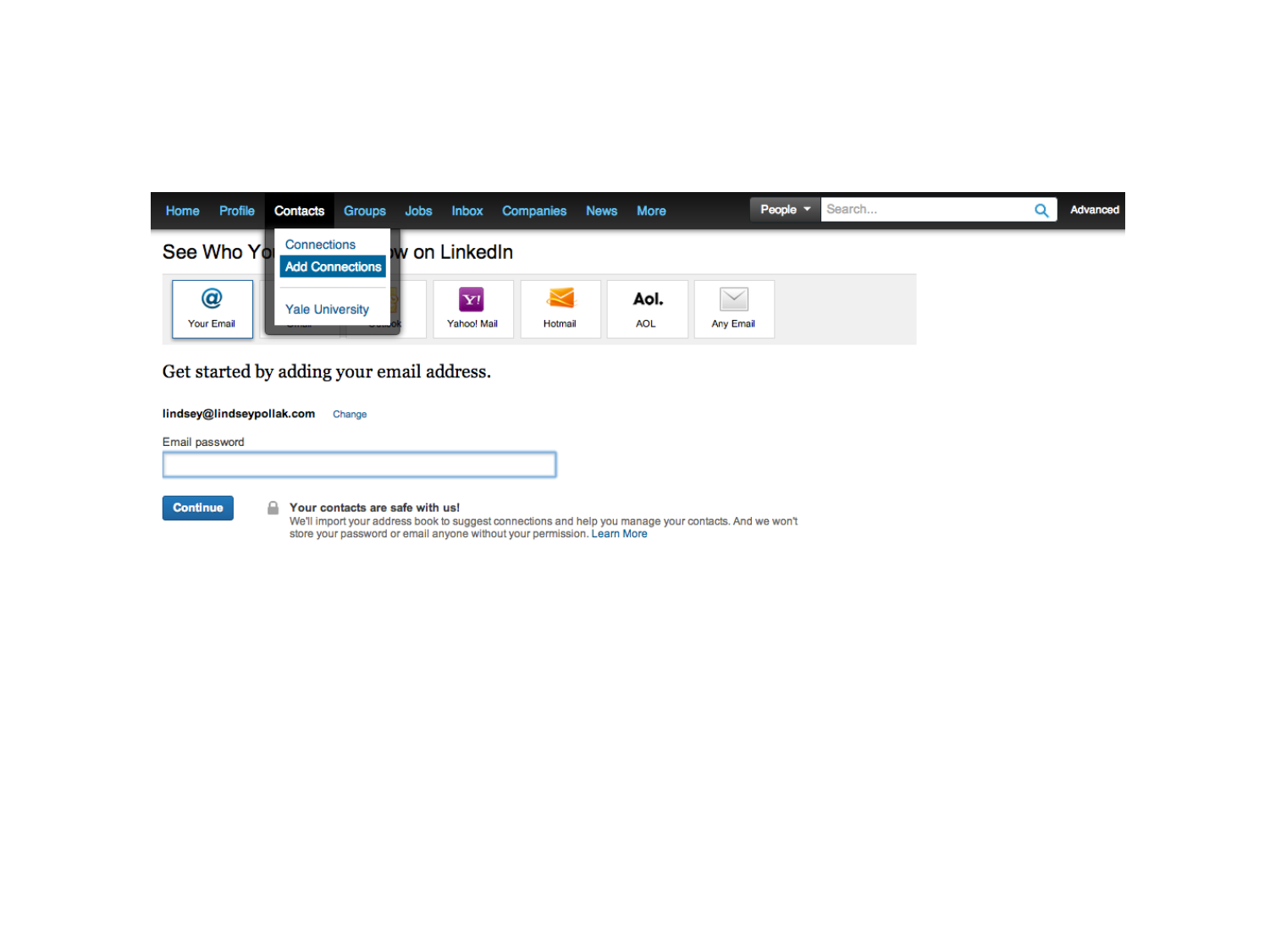 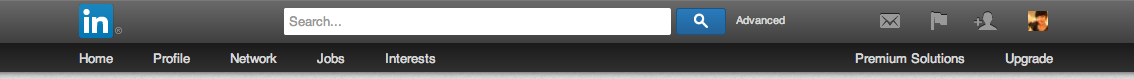 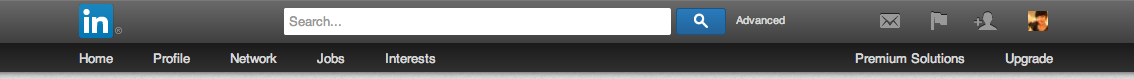 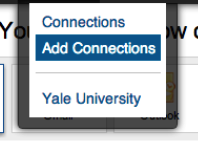 Write Personalized Connection Requests
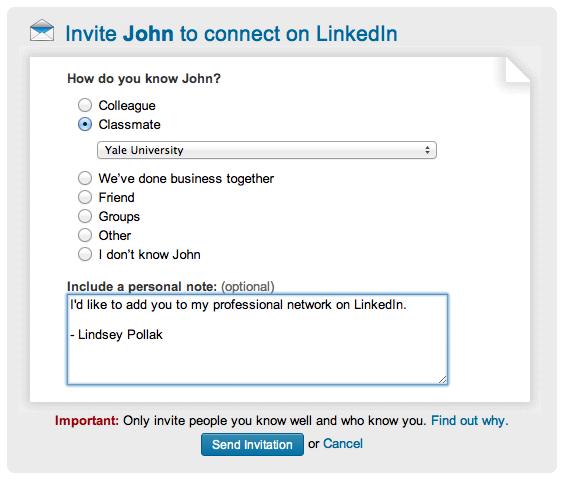 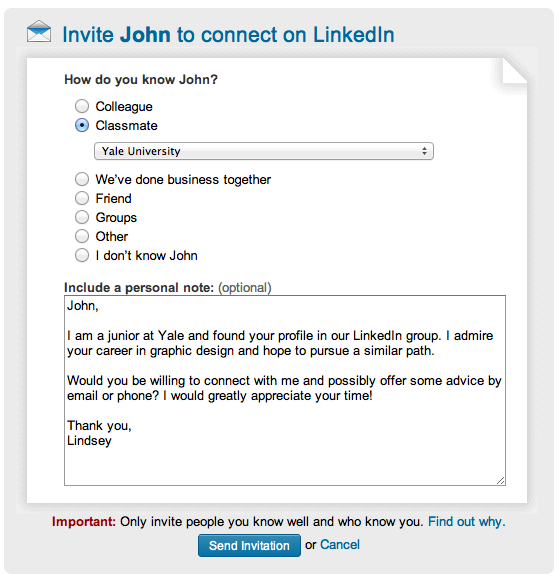 Get Recommended!!!
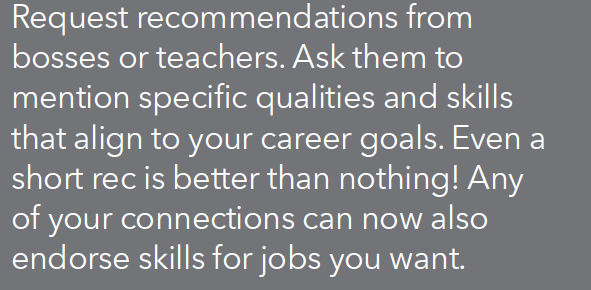 Recommendations from professors, advisors, internships
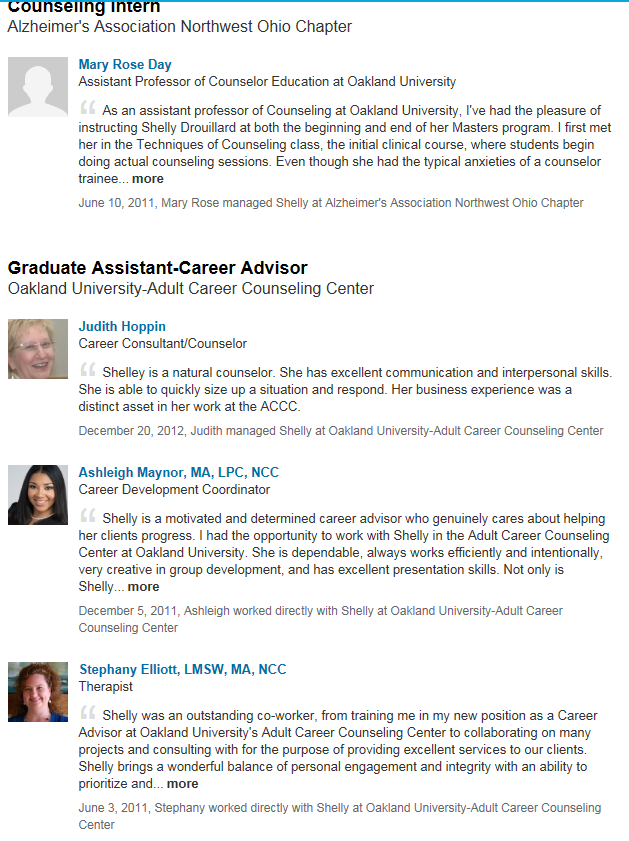 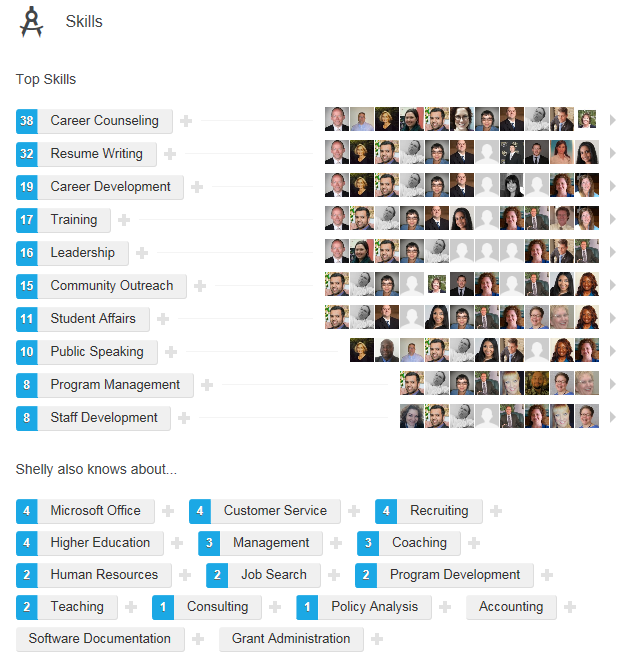 ©2013 LinkedIn Corporation. All Rights Reserved.
16
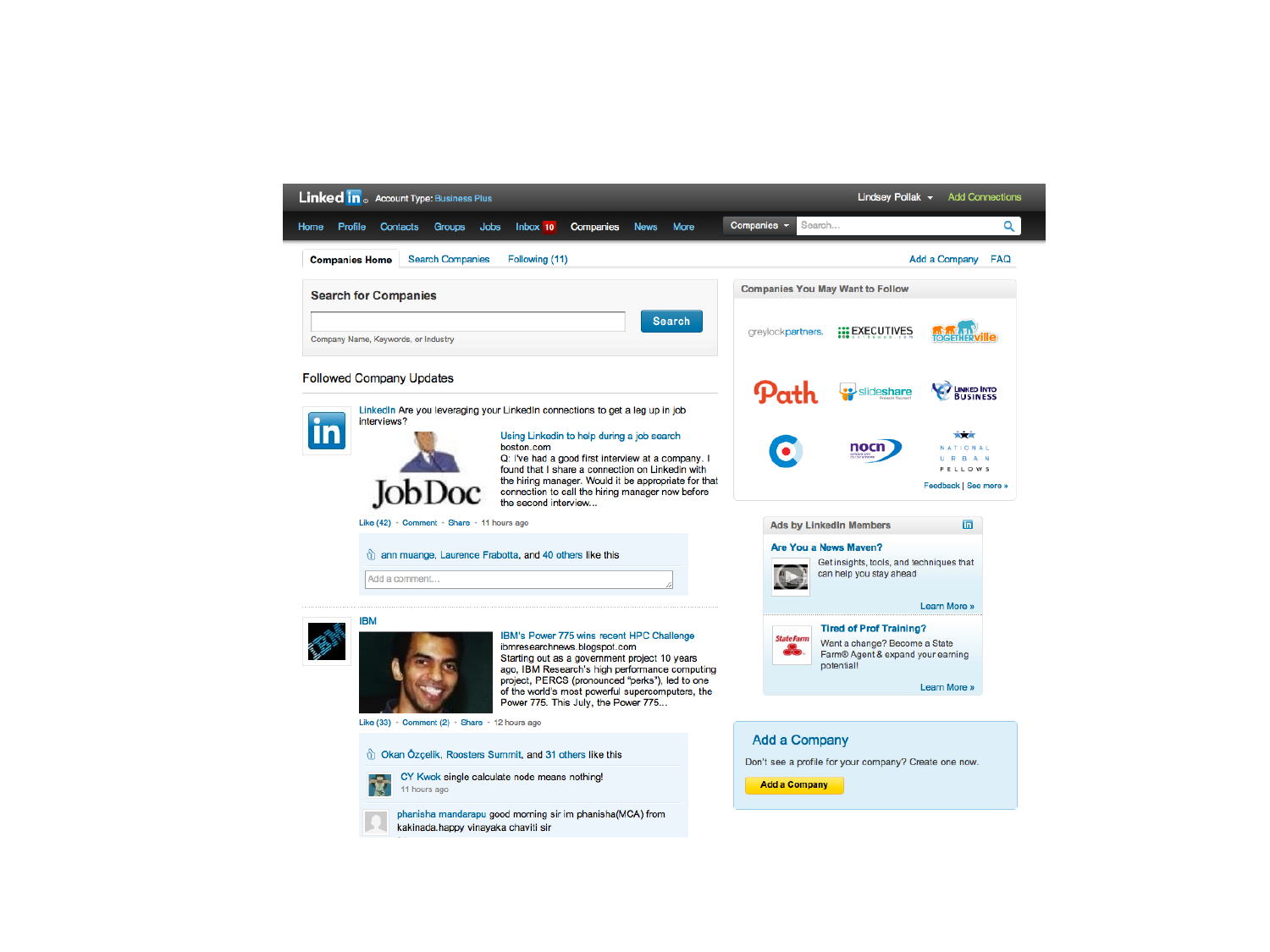 3. Research Companies & Industries
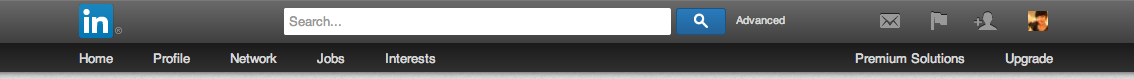 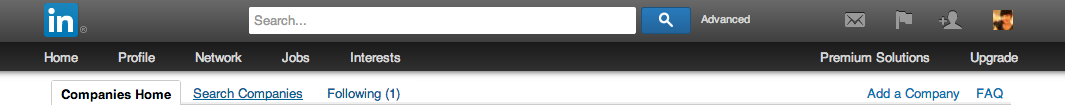 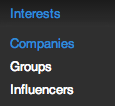 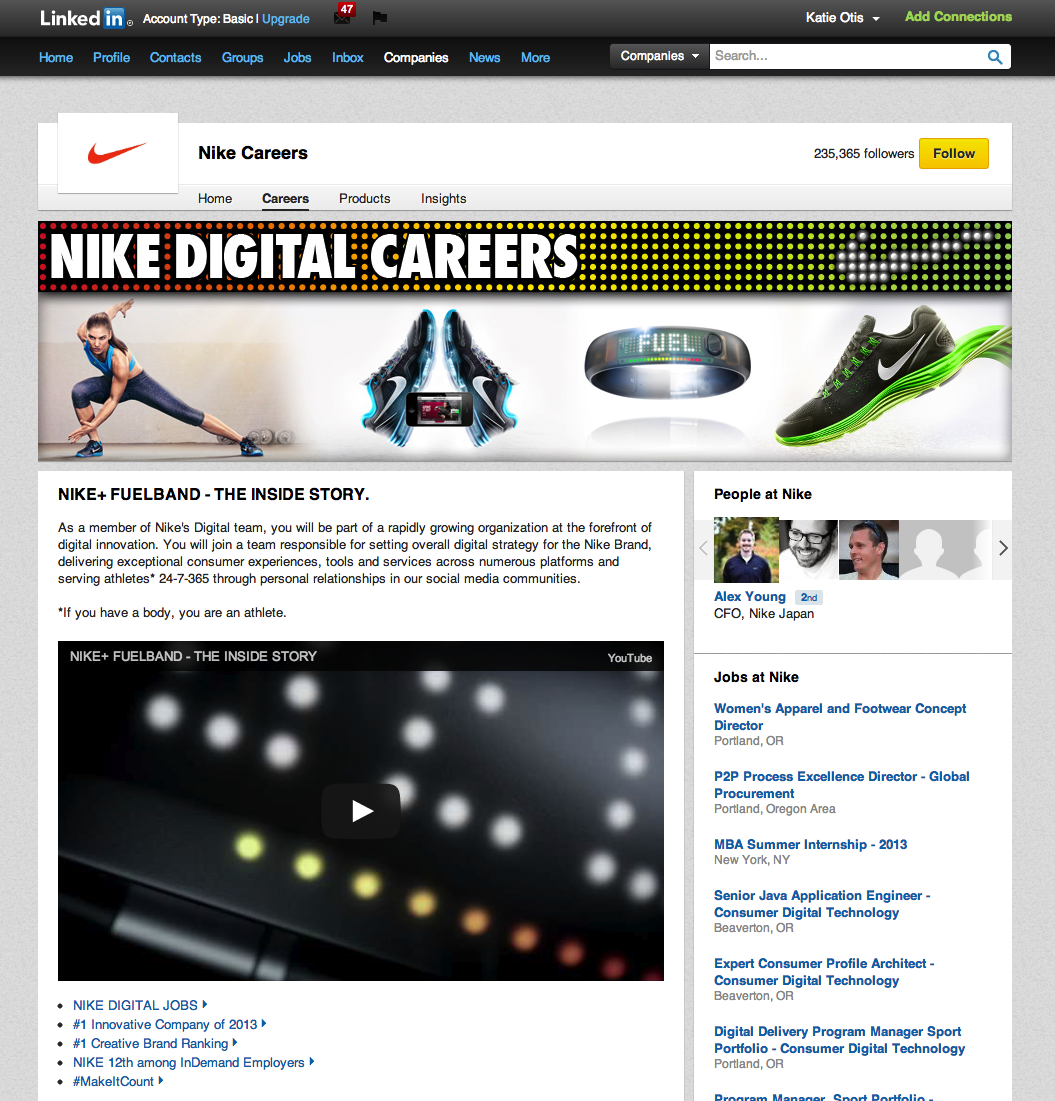 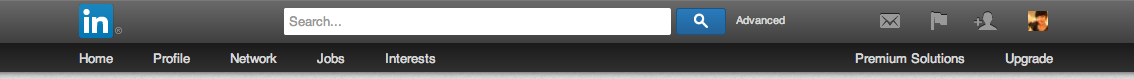 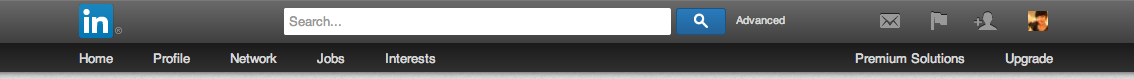 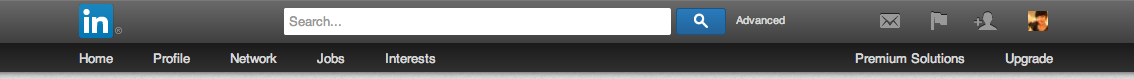 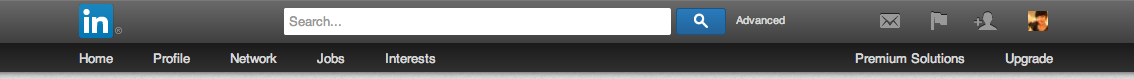 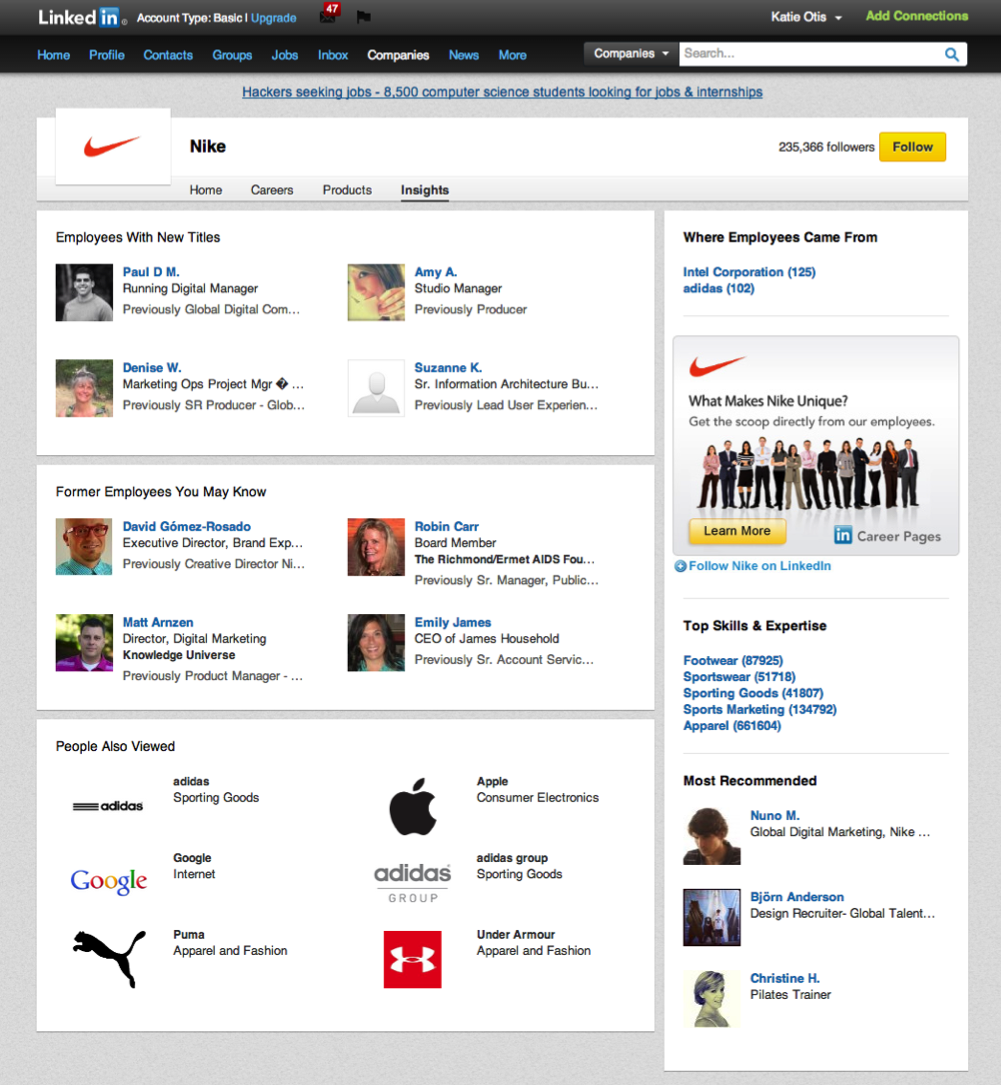 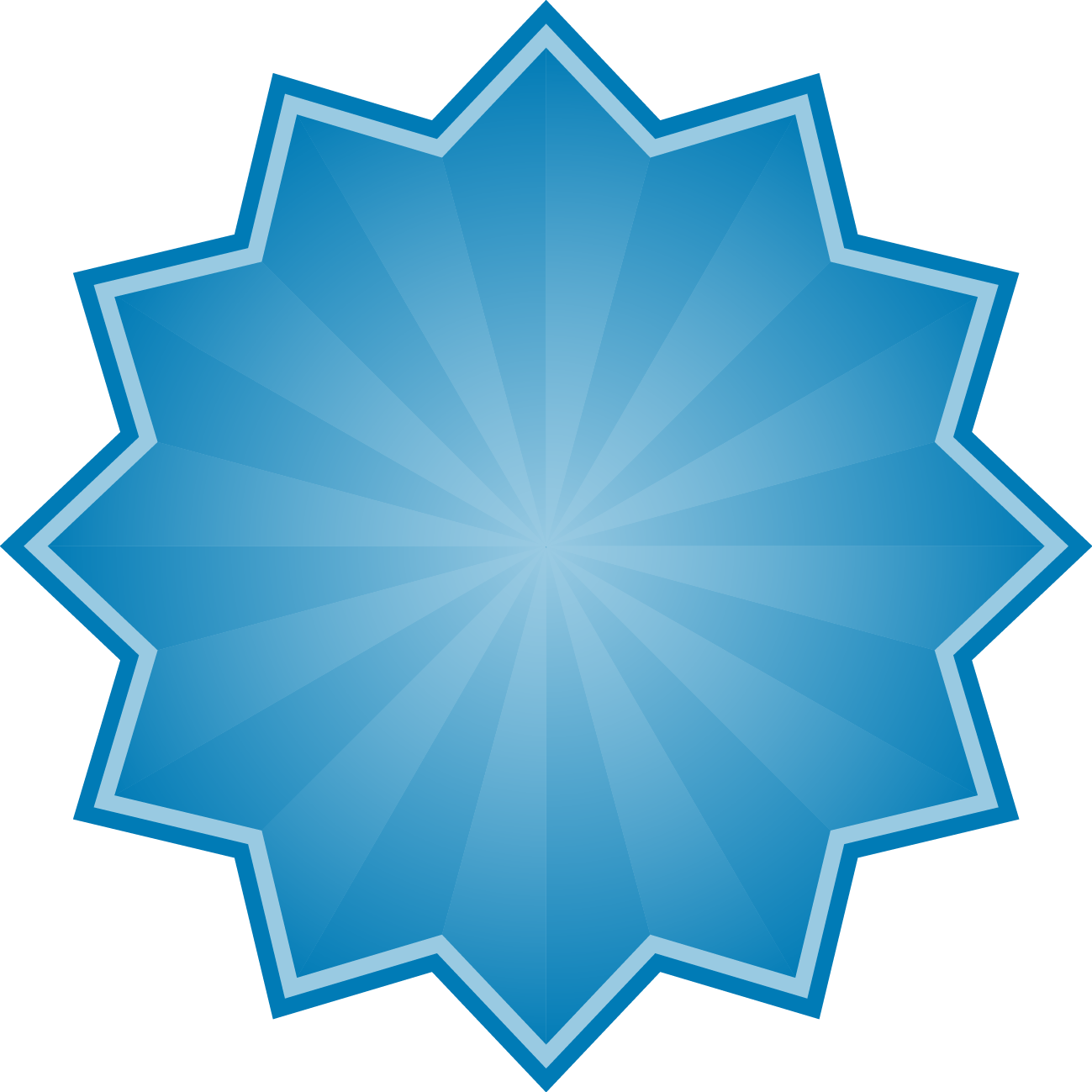 Student Jobs Portalhttp://linkedin.com/studentjobs
Add this link on your career center site!
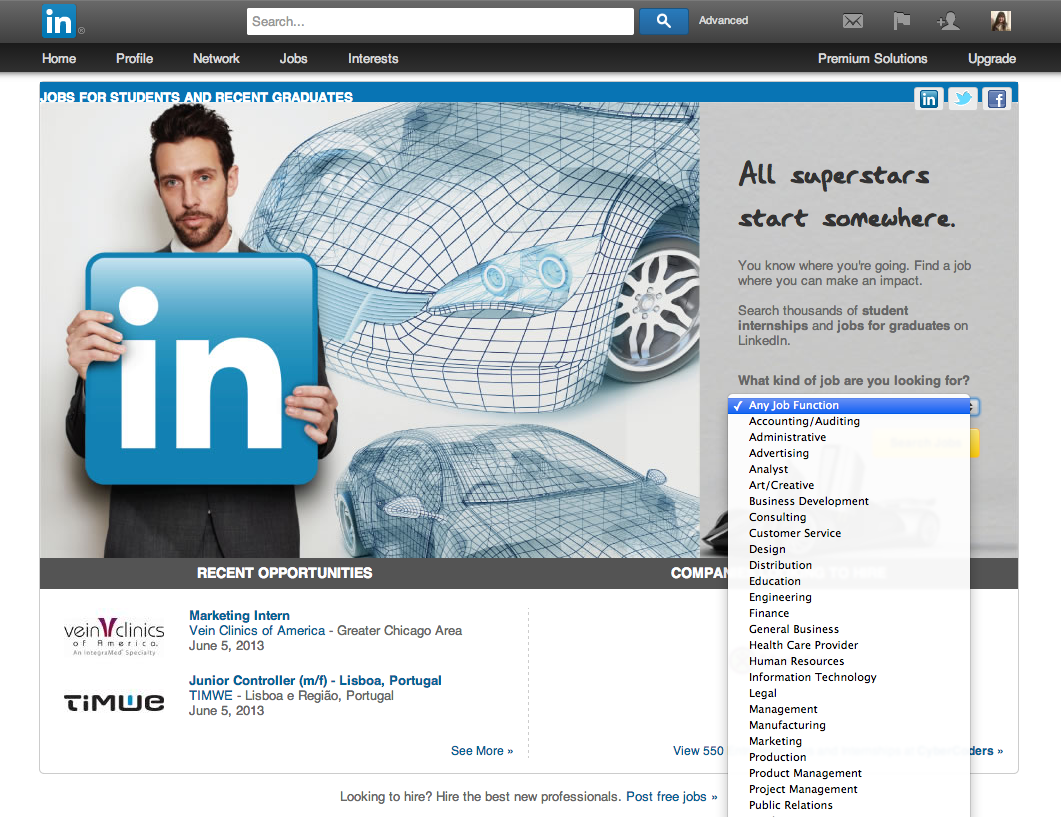 4. Explore Opportunities for Undecided Students
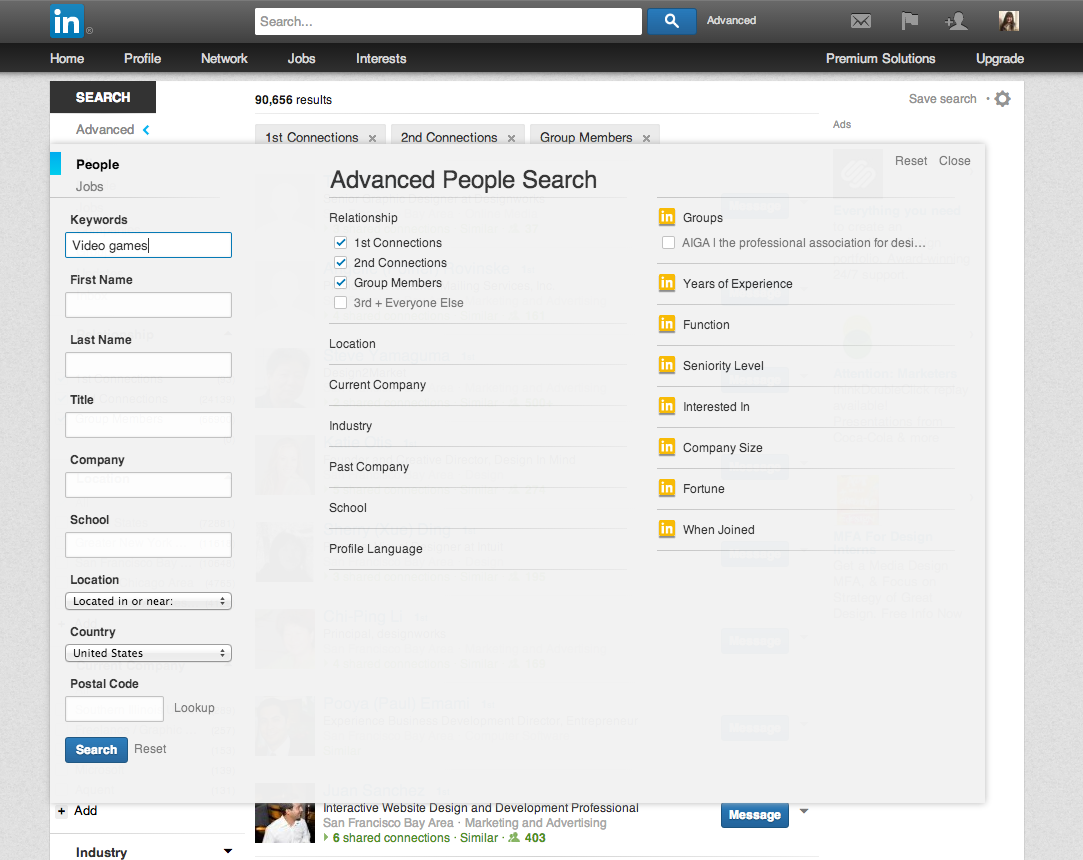 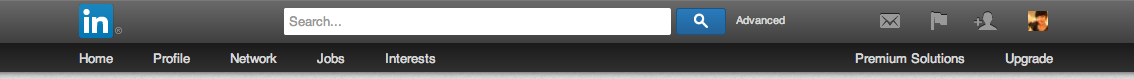 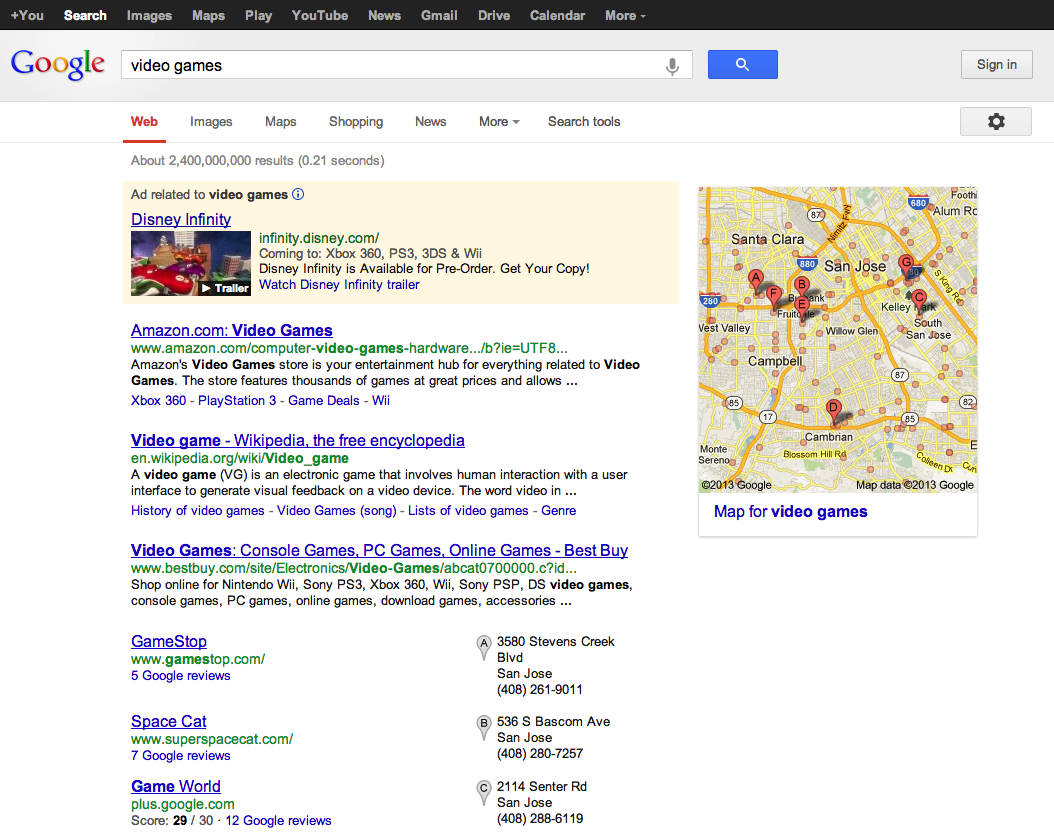 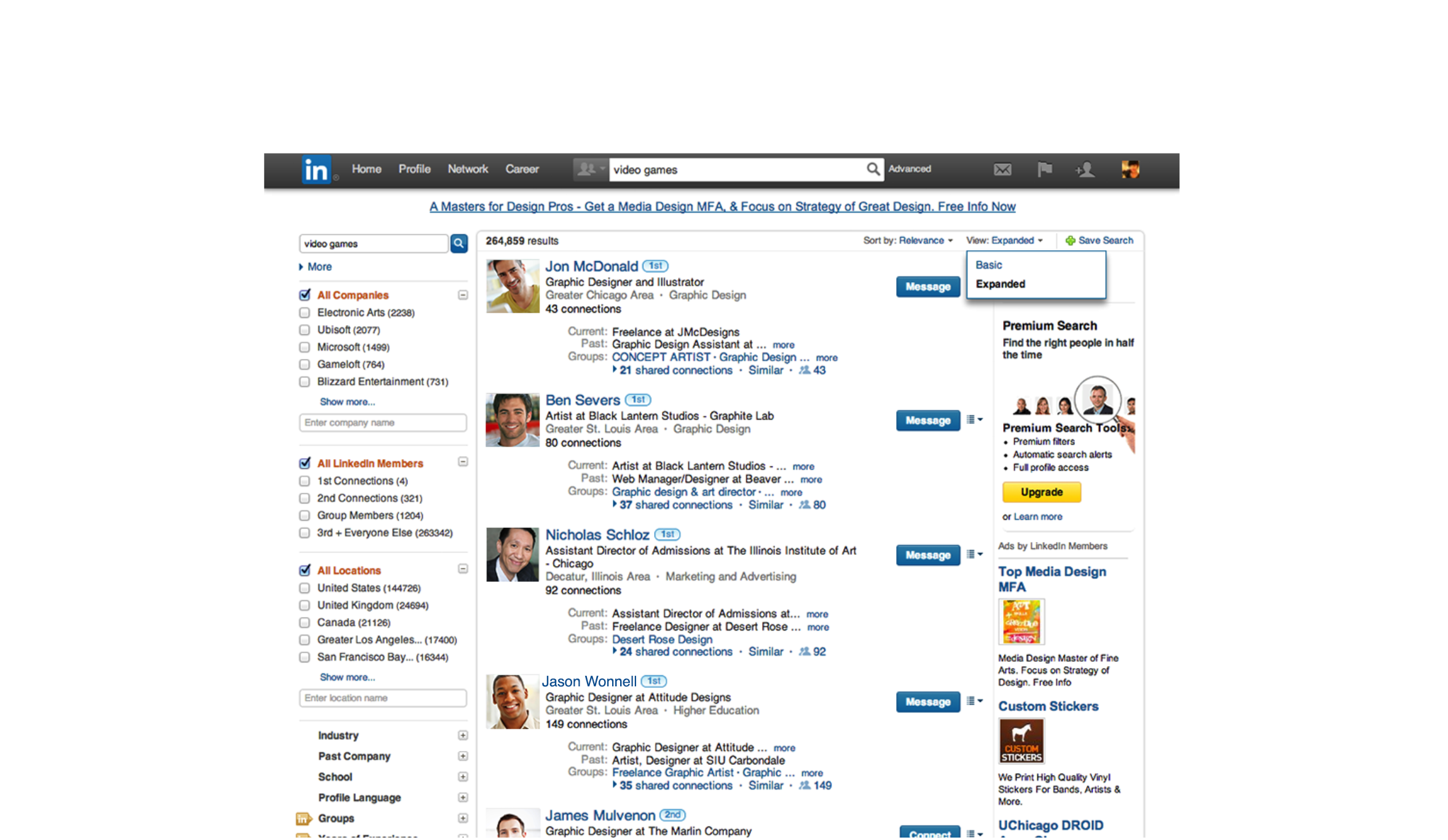 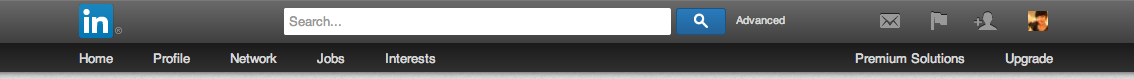 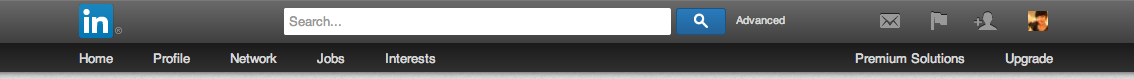 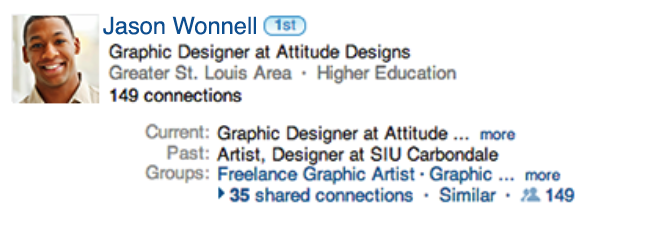 Use LI to Connect with Rocket Alumni!
My Network





Find Alumni
UT Engineering Alumni
©2013 LinkedIn Corporation. All Rights Reserved.
24
Read Up on Alum Career Path & See How Connected
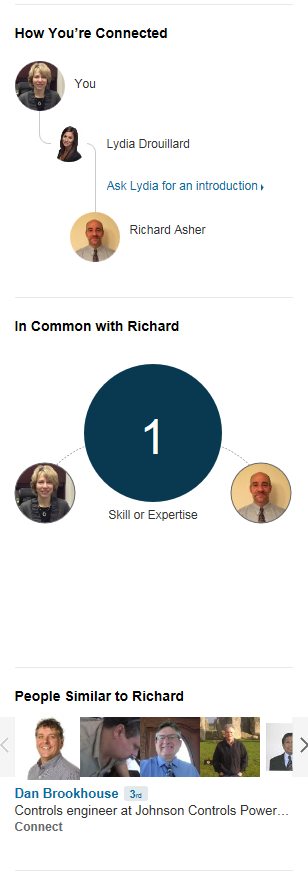 ©2013 LinkedIn Corporation. All Rights Reserved.
25
Questions:Check out students.linkedin.comCenter for Experiential Learning & Career ServicesSU1533   419-530-4341 celcs@utoledo.edu
©2013 LinkedIn Corporation. All Rights Reserved.